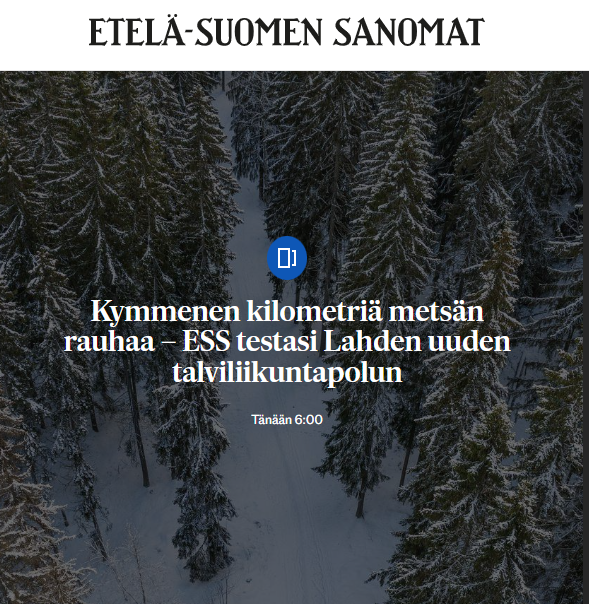 ESS 3.2.2023Teksti: Silja PuttonenKuvat: Juha Hietala, Anssi Peuramaa, Silja Puttonen
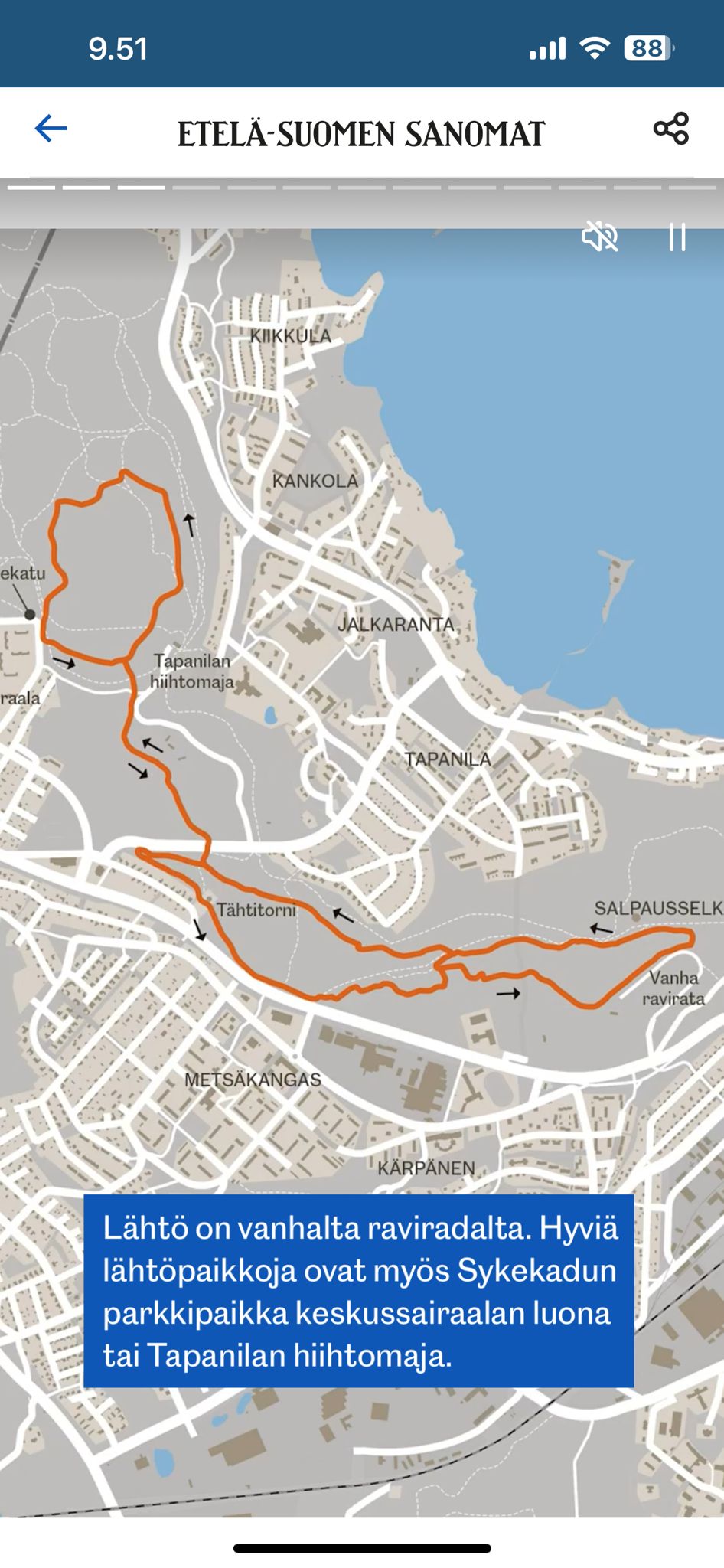 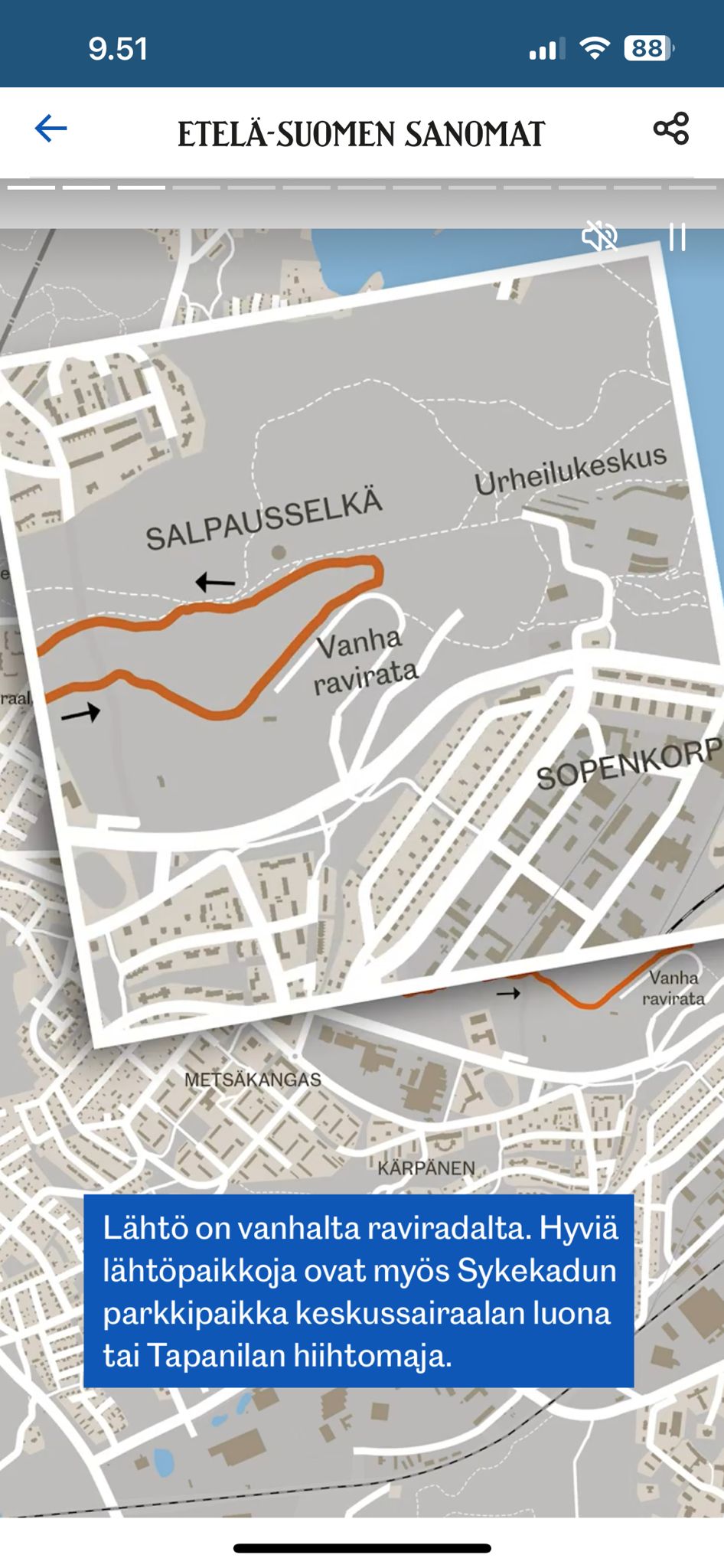 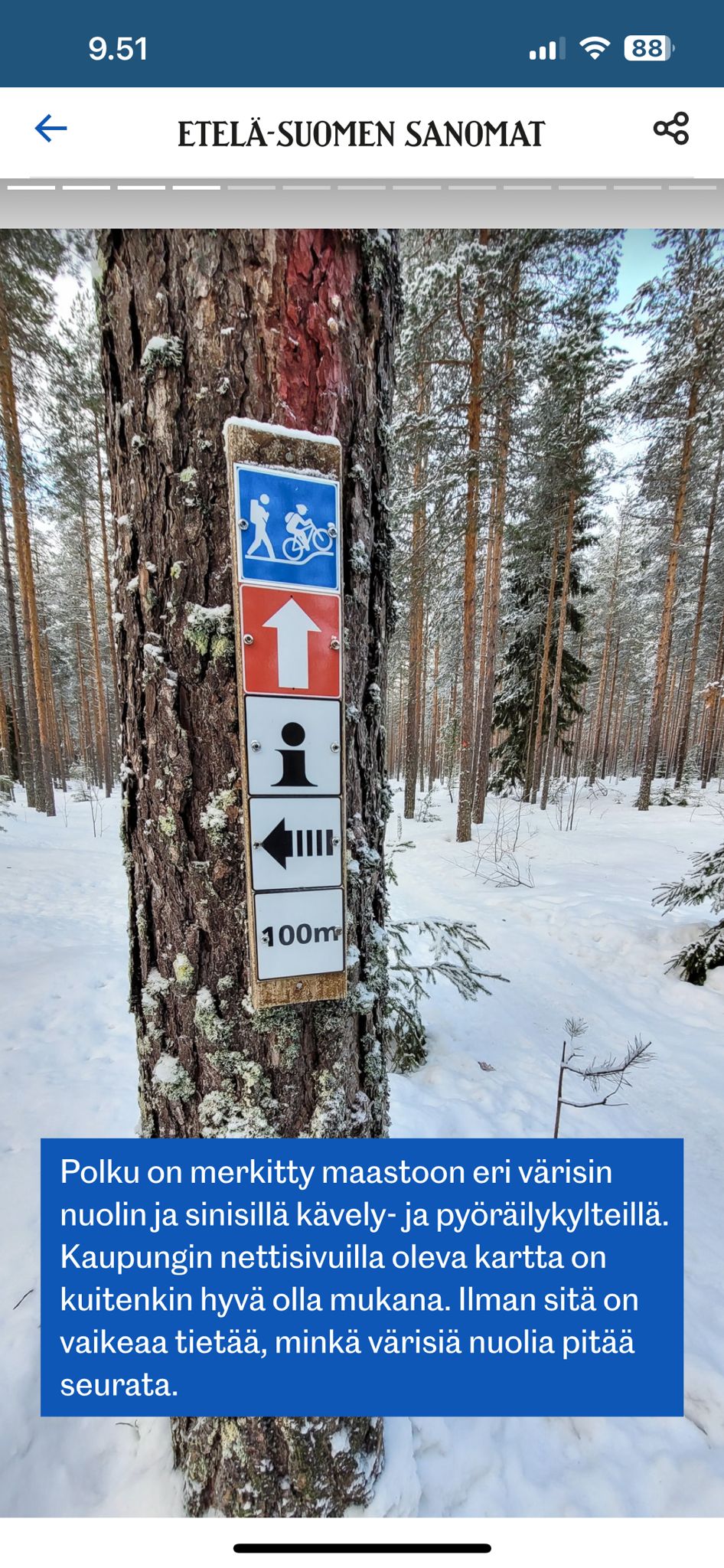 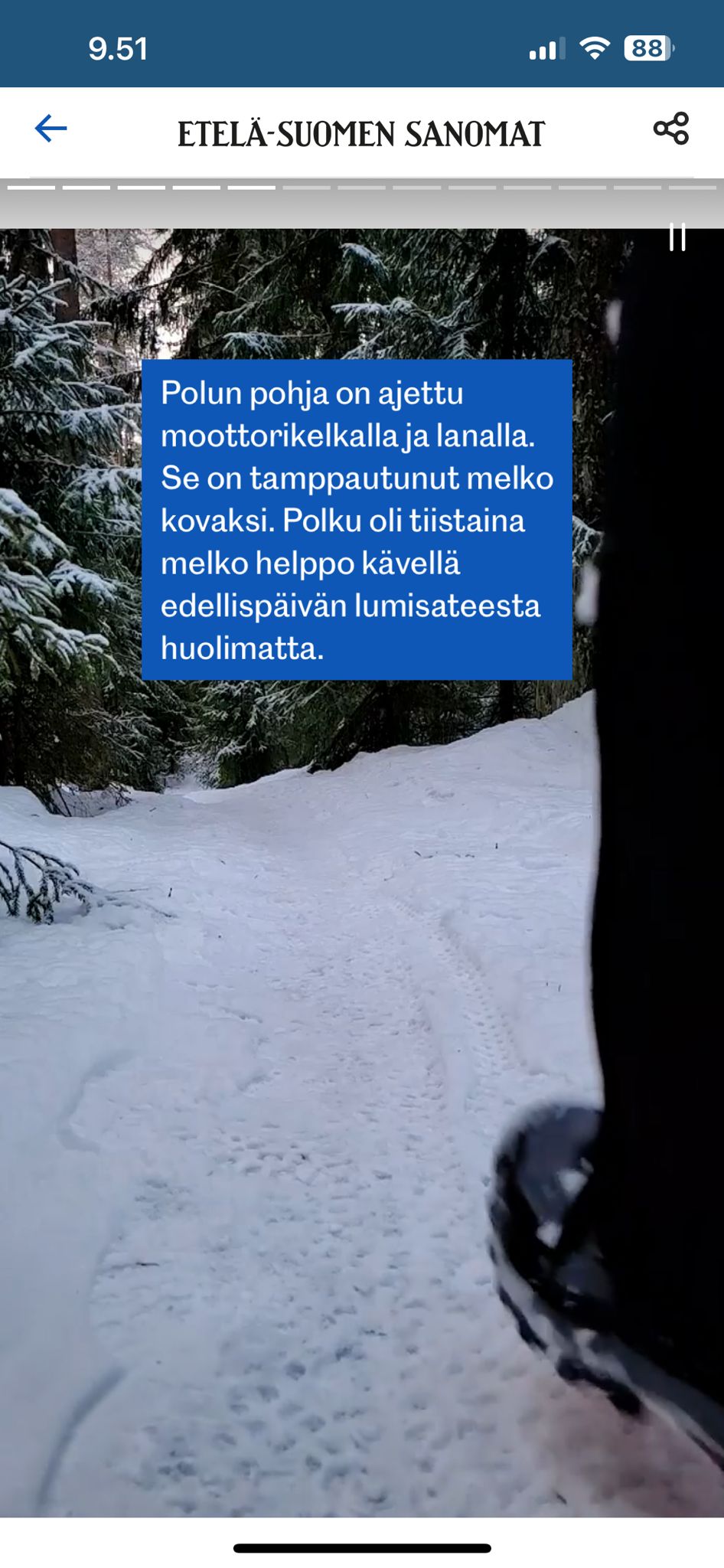 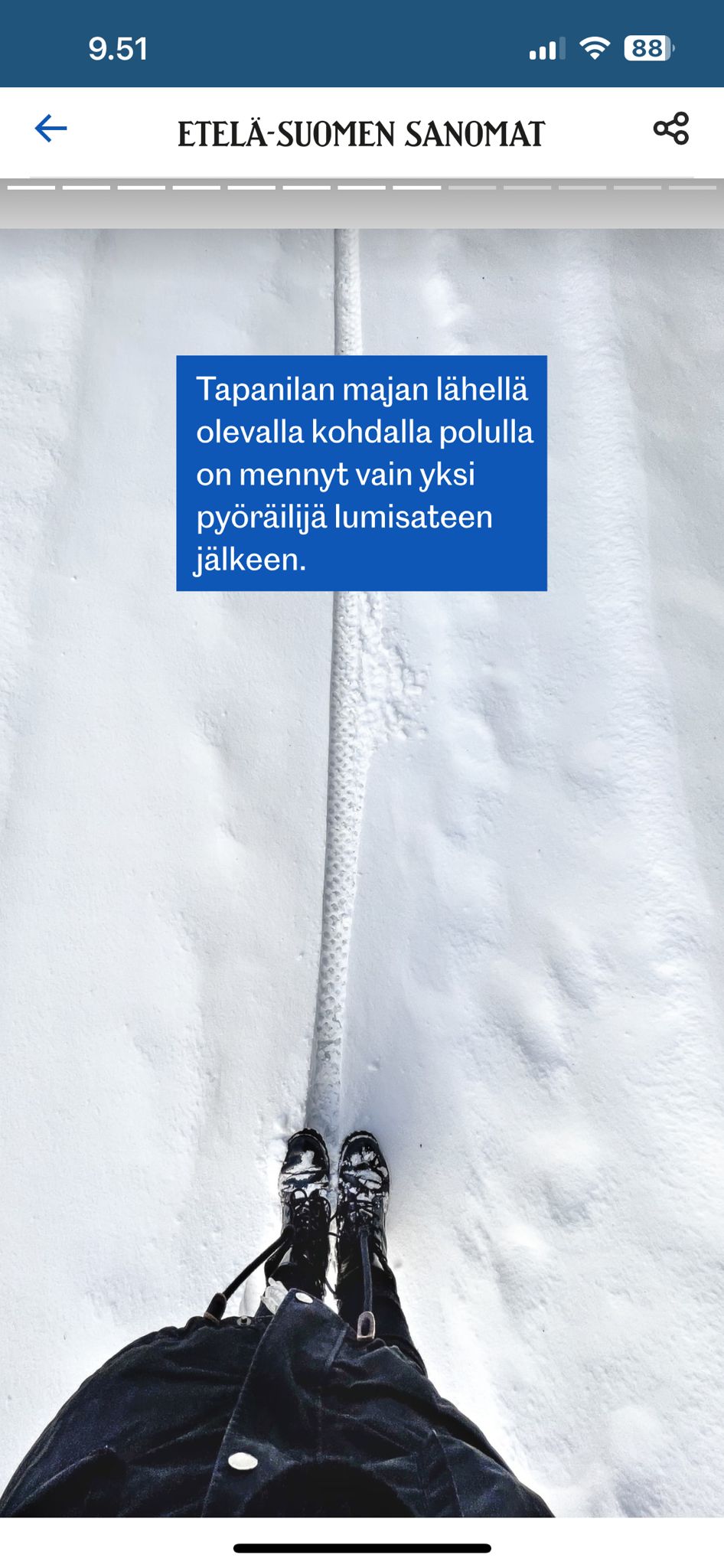 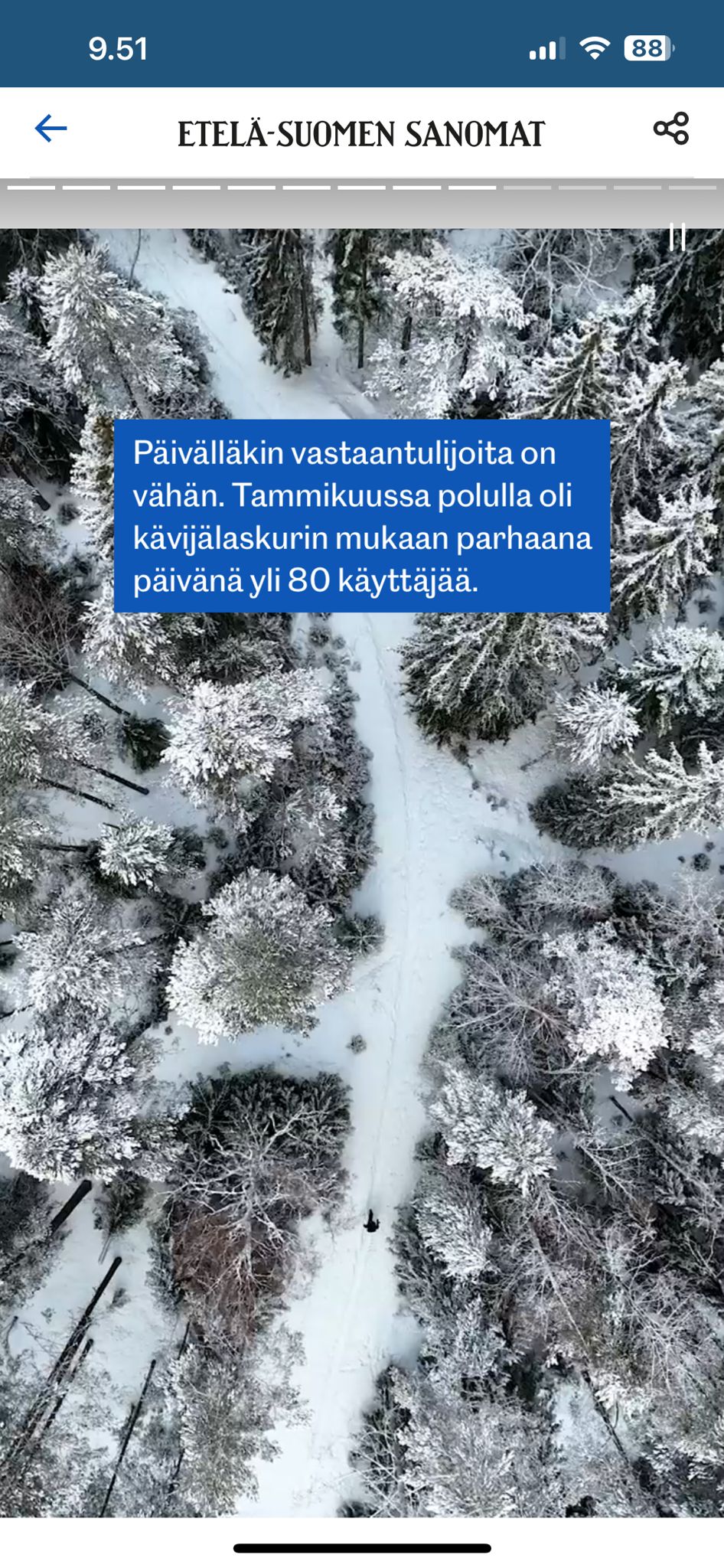 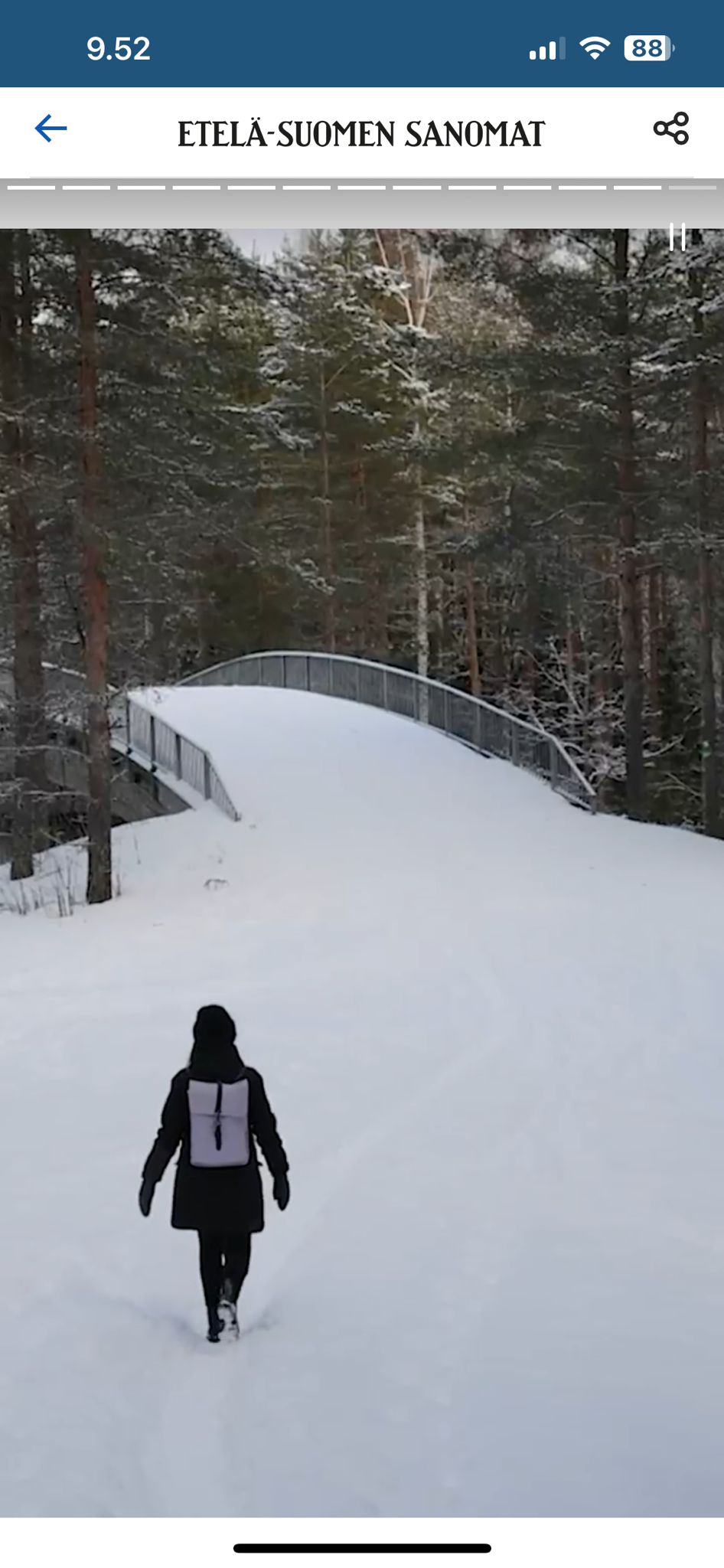 ESS 3.2.2023